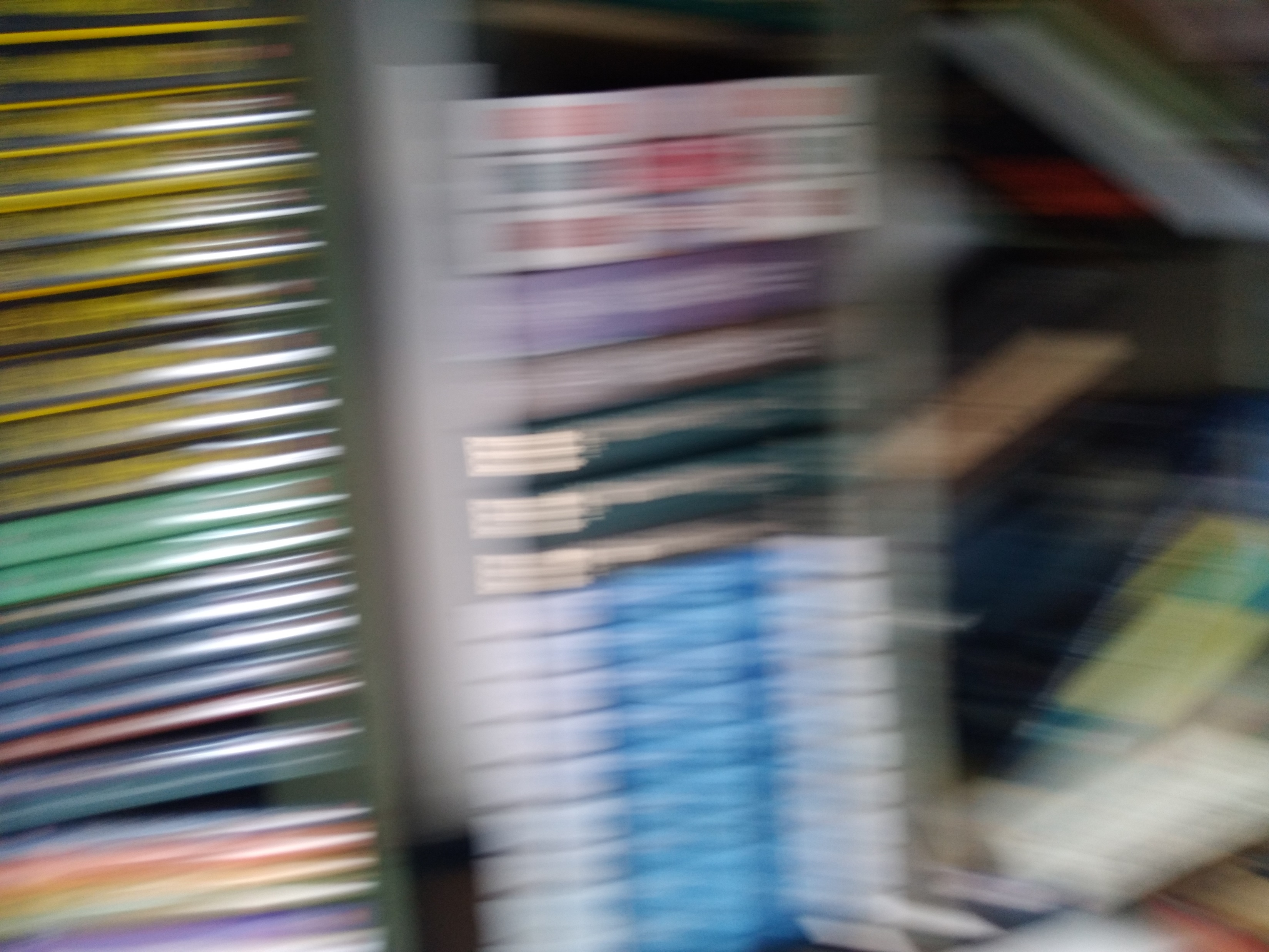 «Осенью мы не скучаем, а  читаем».
КГУ «Ушкаттинская ОСШ» 
Библиотекарь: Клейн Л.В.
новые книги в                                      школьной библиотеке
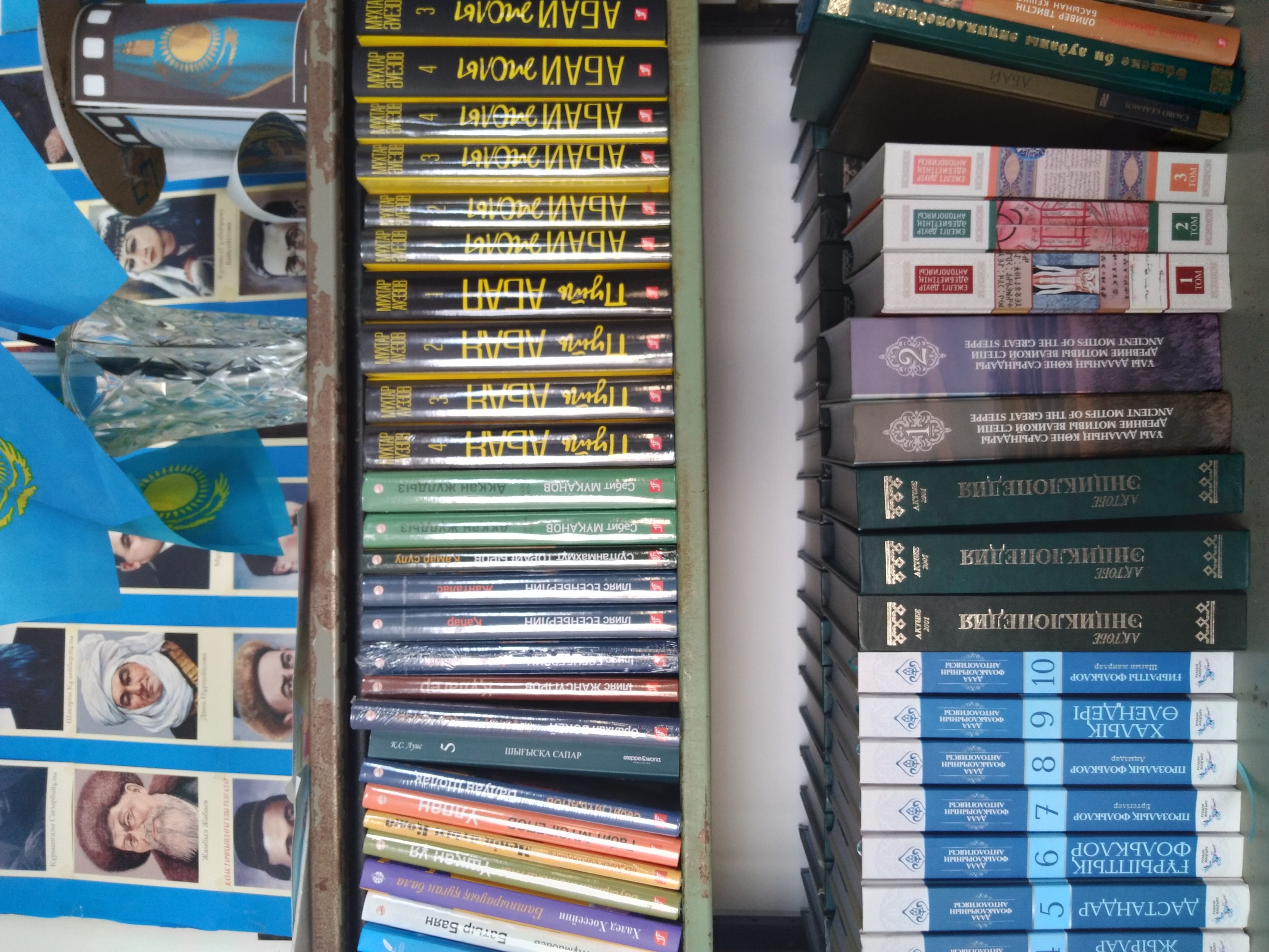 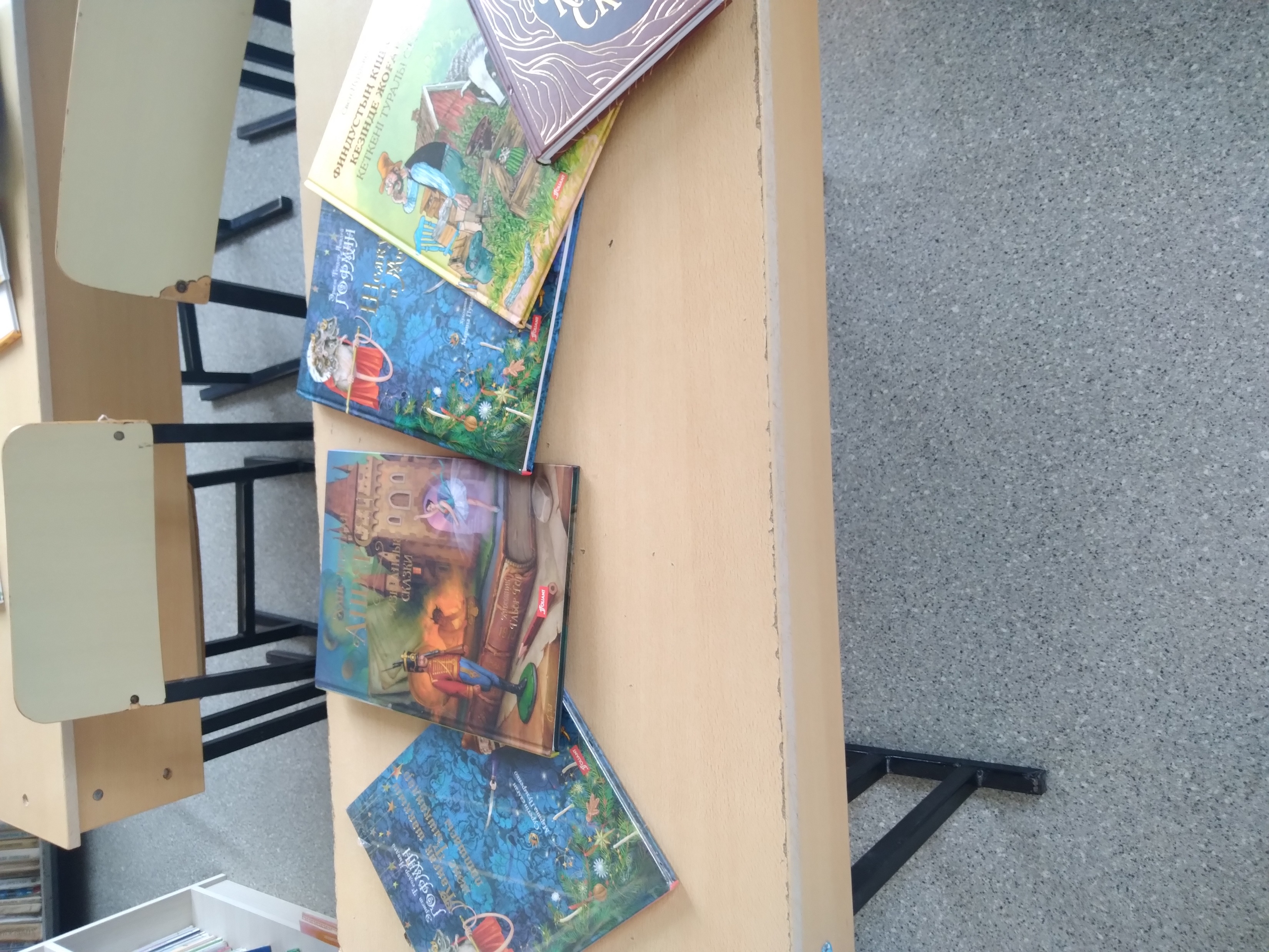 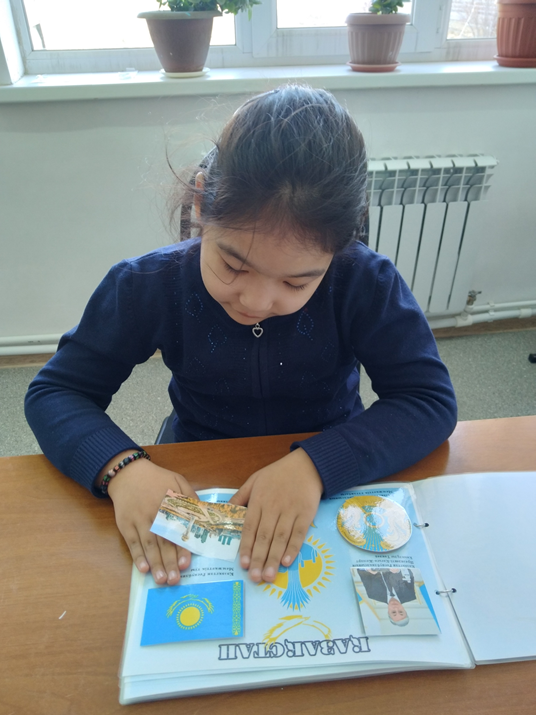 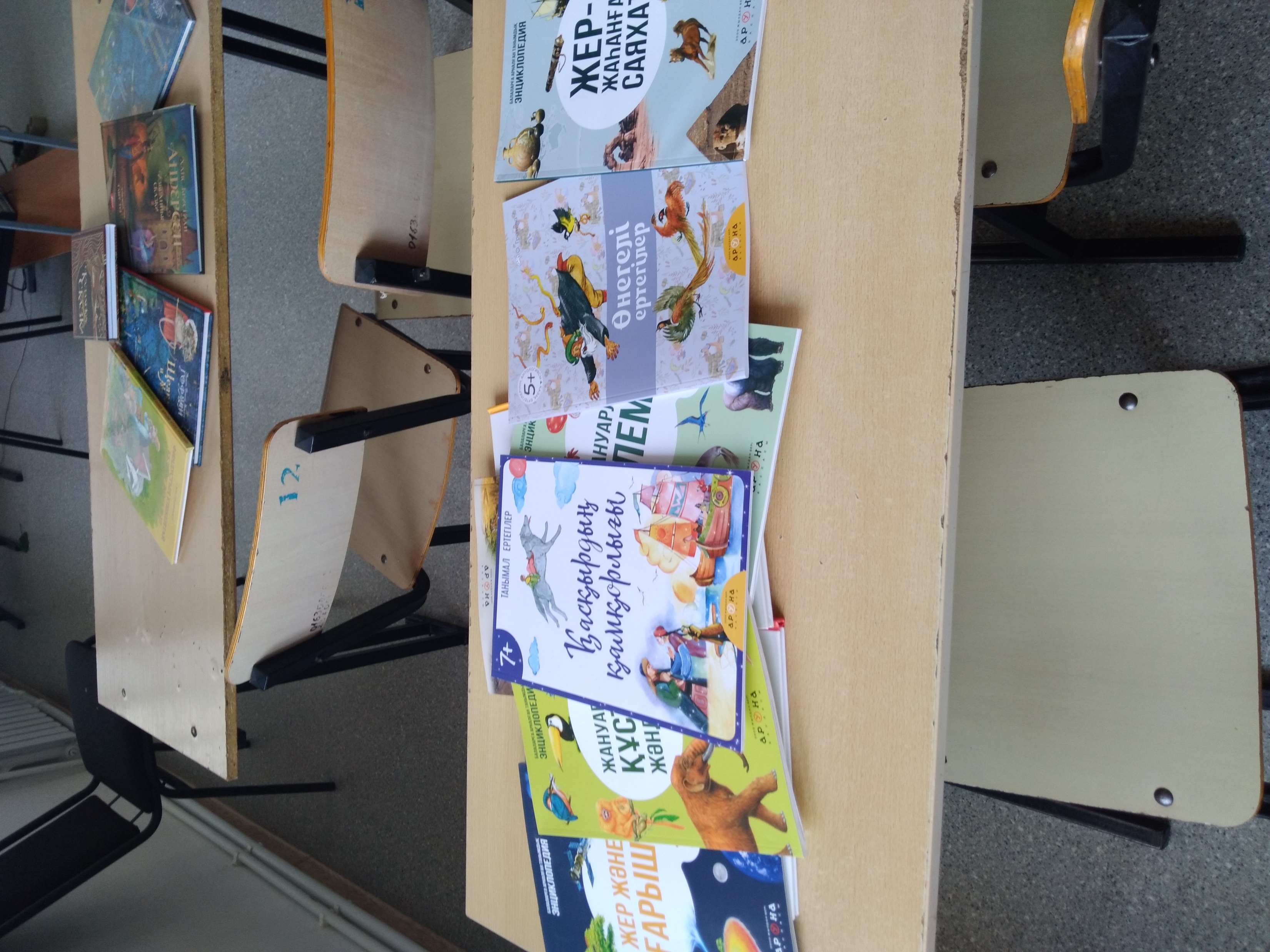 Читаем и рисуем
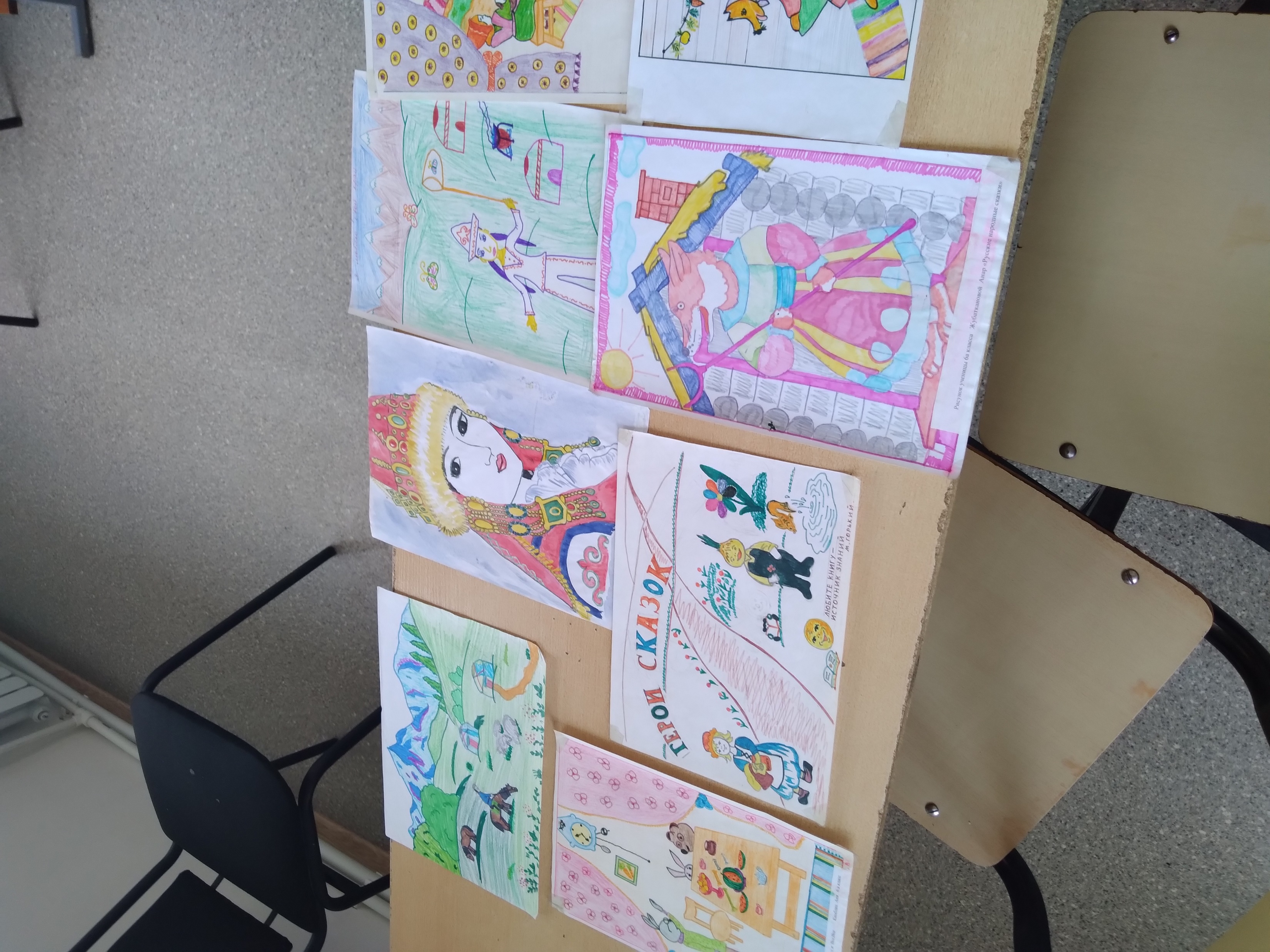 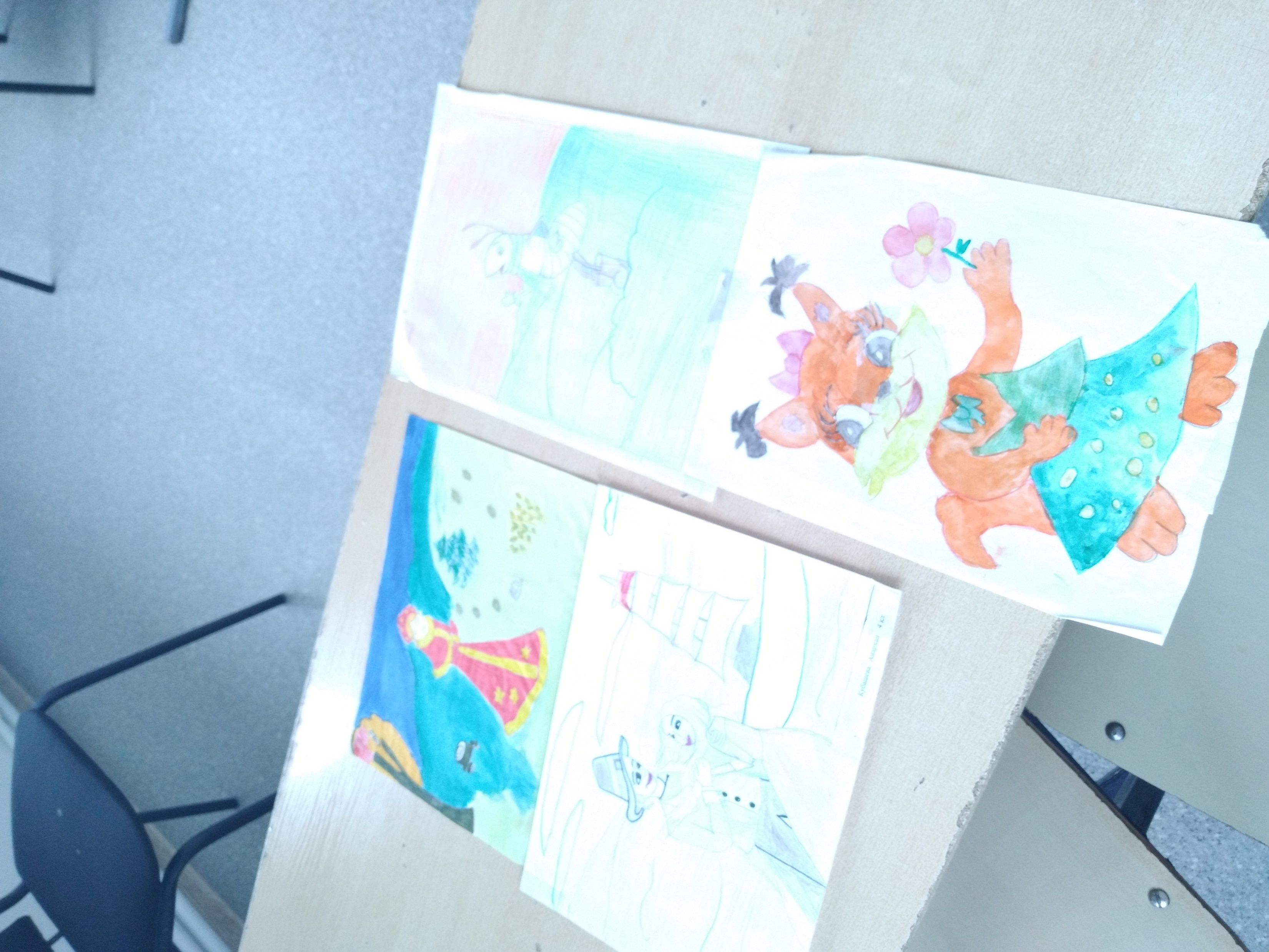